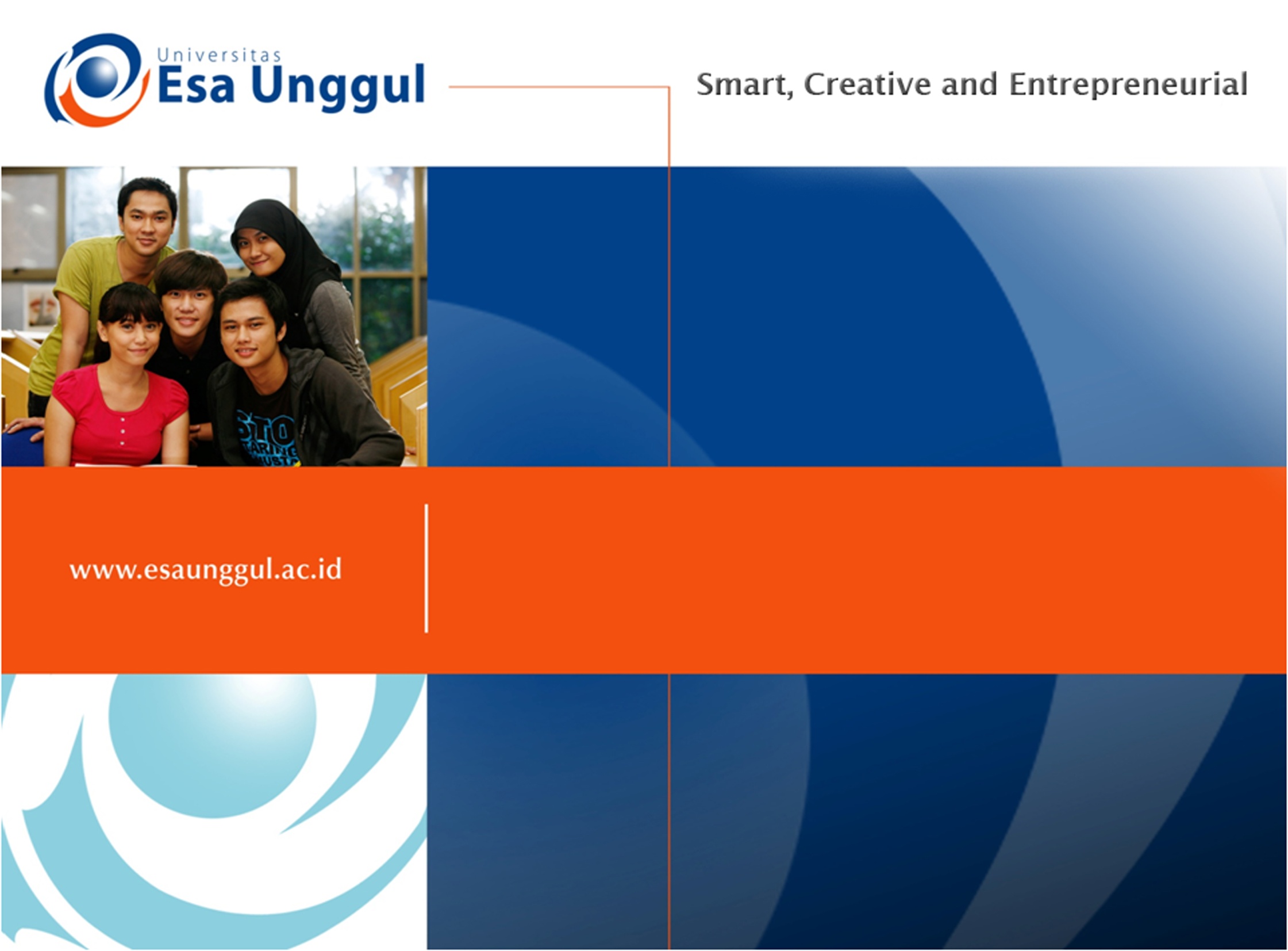 Tugas Terstruktur (Pertemuan ke-9)
Tugas
Pilihlah salah satu virus yang menginfeksi hewan atau tumbuhan
Buatlah makalah mengenai virus tersebut
Hal-hal yang dibahas dalam presentasi :
Klasifikasi virus
Siklus hidup virus
Genom virus
Penyakit yang ditimbulkan
Cara penularan
Cara pencegahan
Tugas Terstruktur
Makalah diketik rapi dan diunggah di blog masing-masing
Menggunakan referensi ≤ 10 tahun
Tidak boleh copy paste dari referensi, gunakan bahasa sendiri
Makalah akan didiskusikan pada pertemuan berikutnya